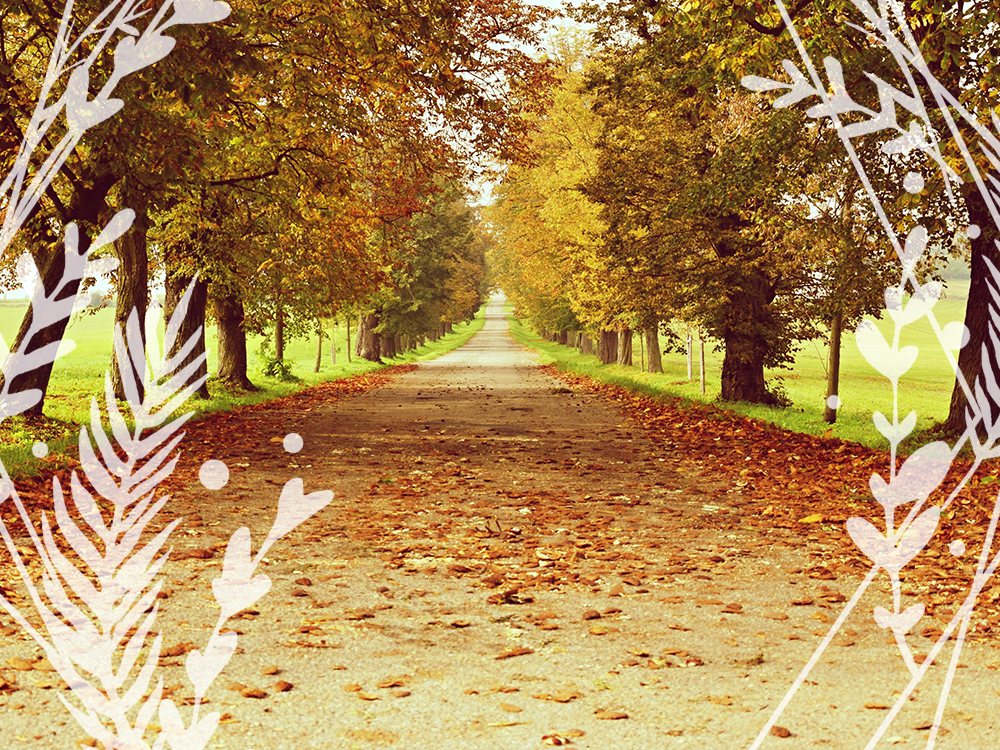 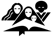 ¿PODEMOS CONFIAR EN DIOS CUANDO NOS DICE  “SÍGUEME”? Por Karen J. Pearson
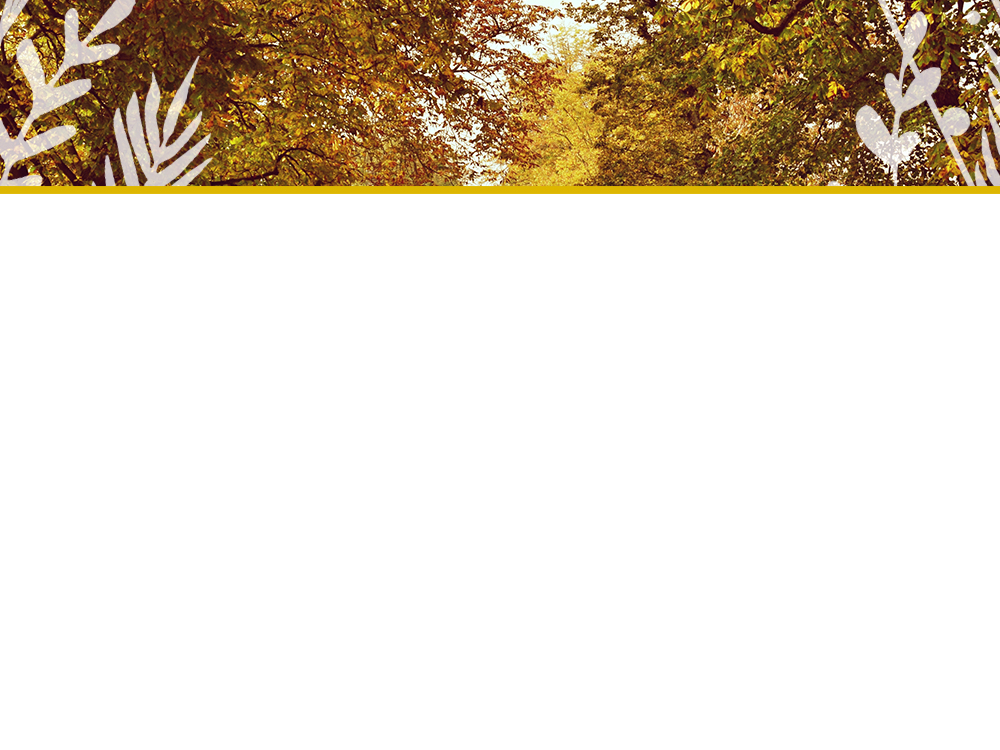 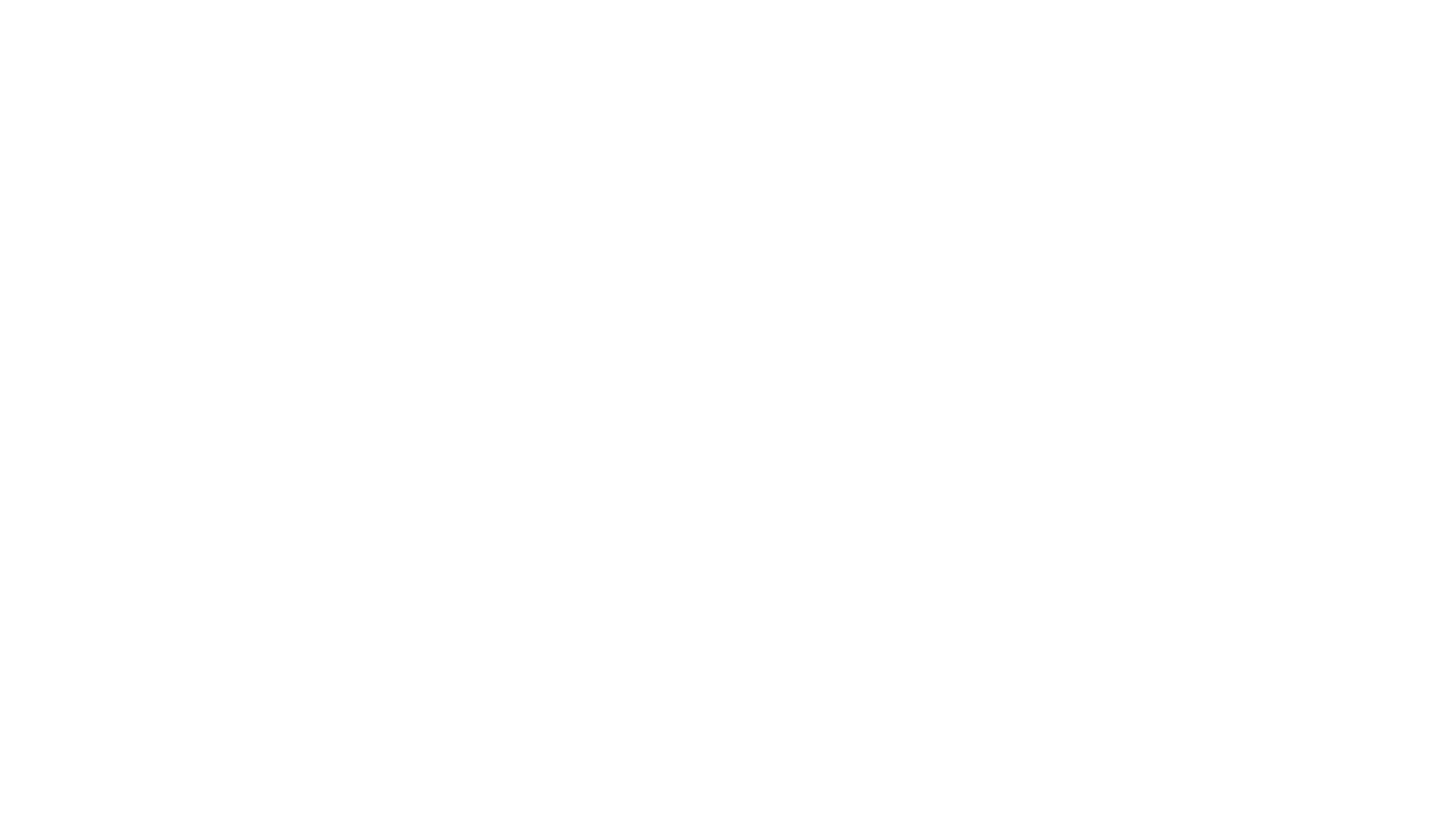 “¡ESTE ES NUESTRO DIOS ETERNO! ¡ÉL NOS GUIARÁ PARA SIEMPRE!” (SALMO 48:14, NVI).
[Speaker Notes: Lectura bíblica: ““¡Este Dios es nuestro Dios eterno! ¡Él nos guiará para siempre!” (Salmo 48:14, NVI)]
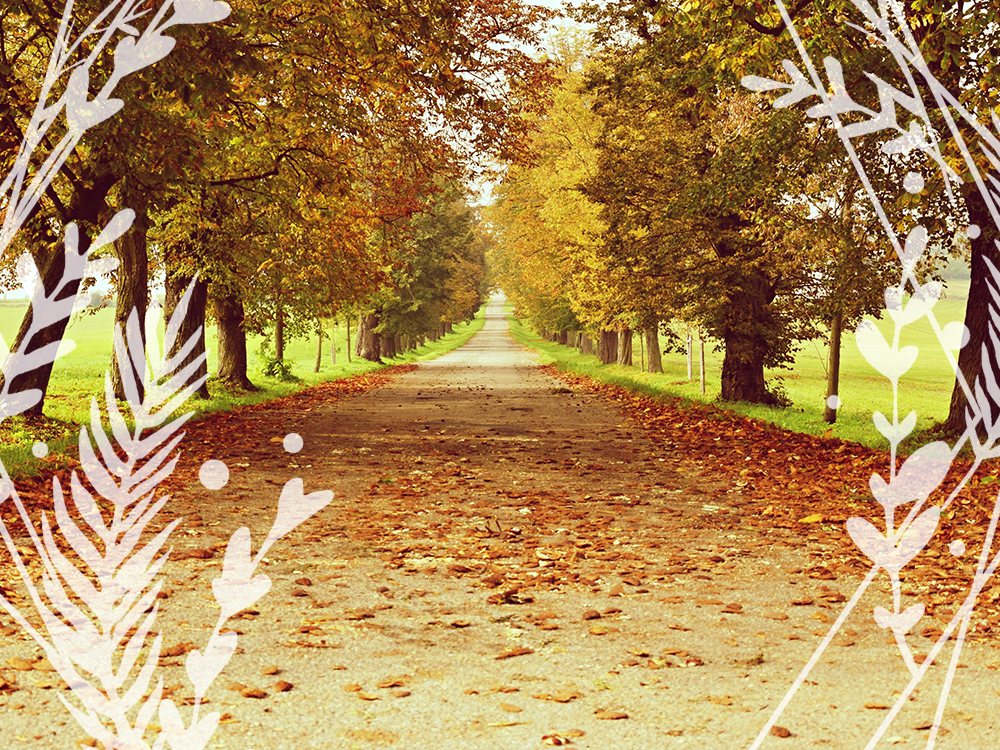 “Pero el Señor le dijo a Samuel: —No te dejes impresionar por su apariencia ni por su estatura, pues yo lo he rechazado. La gente se fija en las apariencias, pero yo me fijo en el corazón”.
		 (1 Samuel 16:7)
[Speaker Notes: Presentación:
El día comenzó simplemente como cualquier otro día. Mientras David pastoreaba las ovejas de su padre en busca de pastos verdes y aguas tranquilas, no había ninguna señal por ninguna parte de que algo trascendental estaba a punto de ocurrir. No había indicación alguna de que Dios iba a hacer muy claro su llamado e iba a haber un ungimiento en la vida de este joven pastor de ovejas. Era después de todo simplemente un joven ordinario como todos los demás. Era también el hijo más joven de los ocho hijos de Isaí. David había estado deambulando con las ovejas por todas las colinas en torno a Belén, sin perder nunca de vista a sus ovejas.
 
Cuando el profeta Samuel llegó a Belén esa mañana, los ancianos de la ciudad se apresuraron a preguntarle: “¿Has venido a nosotros en paz?” El profeta pudo ver la ansiedad en el rostro de todos ellos y calmó sus temores al decir, señalando hacia la ternera que traía consigo: “He venido a ofrecer un sacrificio de paz ante el Señor. Conságrese cada uno a sí mismo y vengan conmigo al sacrificio”. Entonces invitó a Isaí y a sus hijos a unirse a él.   
 
Escondido entre los pliegues de su manto, Samuel llevaba consigo el cuerno lleno del aceite de la unción. Lo mantiene ahí, esperando que el Señor le muestre cuál de los hijos de Isaí ha elegido para que reemplace a Saúl como rey de Israel. Cuando Samuel se fija en Eliab, el hijo primogénito de Isaí,  Samuel se queda muy impresionado. El joven Eliab es alto y fuerte y en la mente de Samuel, es el candidato perfecto para desempeñar el papel de rey de Israel. Seguramente este debe ser el ungido del Señor, piensa Samuel para sí mismo. 

“Pero el Señor le dijo a Samuel: —No te dejes impresionar por su apariencia ni por su estatura, pues yo lo he rechazado. La gente se fija en las apariencias, pero yo me fijo en el corazón”
 (1 Samuel 16:7).]
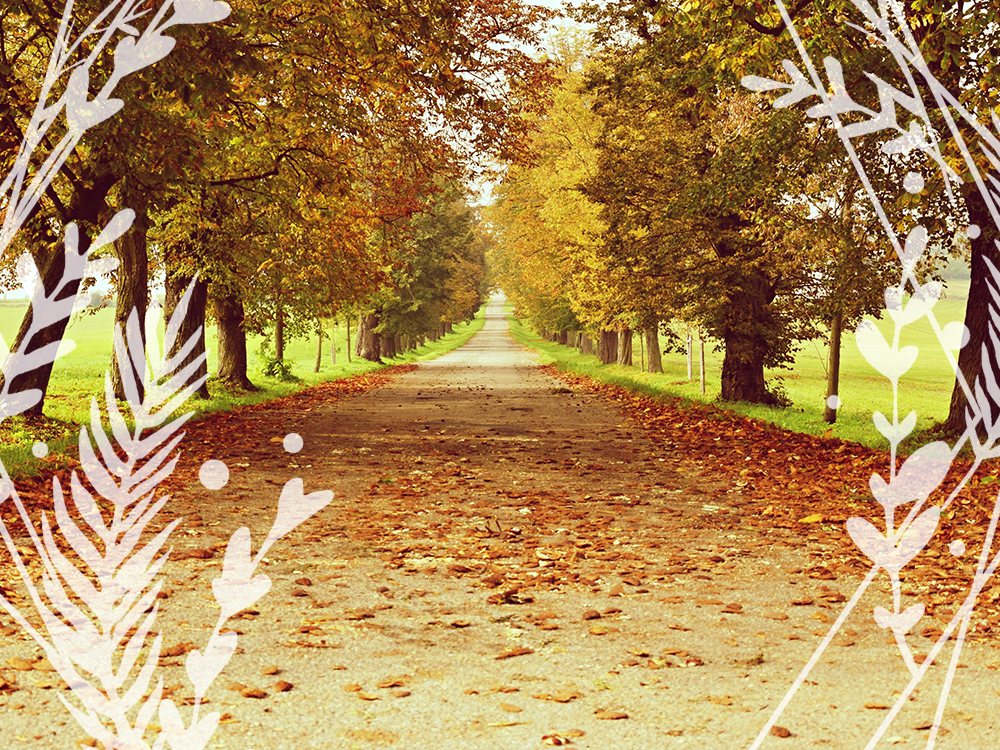 “Levántate y úngelo, porque este es el elegido”.  Y enfrente de todos los presentes, el profeta Samuel tomó el cuerno con aceite y ungió al joven pastor que sería el futuro rey de Israel. “Entonces el Espíritu del Señor vino con poder sobre David, y desde ese día estuvo con él” (versículo 13).
[Speaker Notes: Uno por uno, los siete hijos de Isaí fueron desfilando enfrente del profeta Samuel y, uno por uno, el Señor le fue indicando que ese no era el elegido por él. Un tanto desconcertado, el profeta Samuel se dirige a Isaí y le pregunta: “¿Son estos todos tus hijos?” Y entonces Isaí se acordó de David y envió a buscarlo rápidamente ante la instancia de Samuel. Cuando David se reunió con los demás, el Señor le dijo a Samuel: “Levántate y úngelo, porque este es el elegido”.  Y enfrente de todos los presentes, el profeta Samuel tomó el cuerno con aceite y ungió al joven pastor que sería el futuro rey de Israel. Entonces el Espíritu del Señor vino con poder sobre David, y desde ese día estuvo con él” (versículo 13). 
 
El día siguiente, después de haberse llevado a cabo el ungimiento, fue simplemente como cualquier otro día ordinario. Y el día que le siguió, fue también igual. Y así sucedió día tras día. Cada día transcurrido era igualmente ordinario. Seguramente David se habrá preguntado cuándo iba a ser llamado al palacio para tomar su lugar sobre el trono real, cuando habría de vestir ropaje real, ceñir la corona real y gobernar sobre sus súbditos, en vez de pastorear las ovejas de su padre. El vivir como una persona ungida por Dios no siempre se ve como nosotros pensaríamos que debía verse. Después de todo, cuando Dios nos llama a hacer algo en su favor y envía su Santo Espíritu a estar con nosotros, con frecuencia esperamos que las cosas cuadren muy bien y que todo se desarrolle en forma suave y sin contratiempos. Veamos lo que le ocurrió a David después de su ungimiento.]
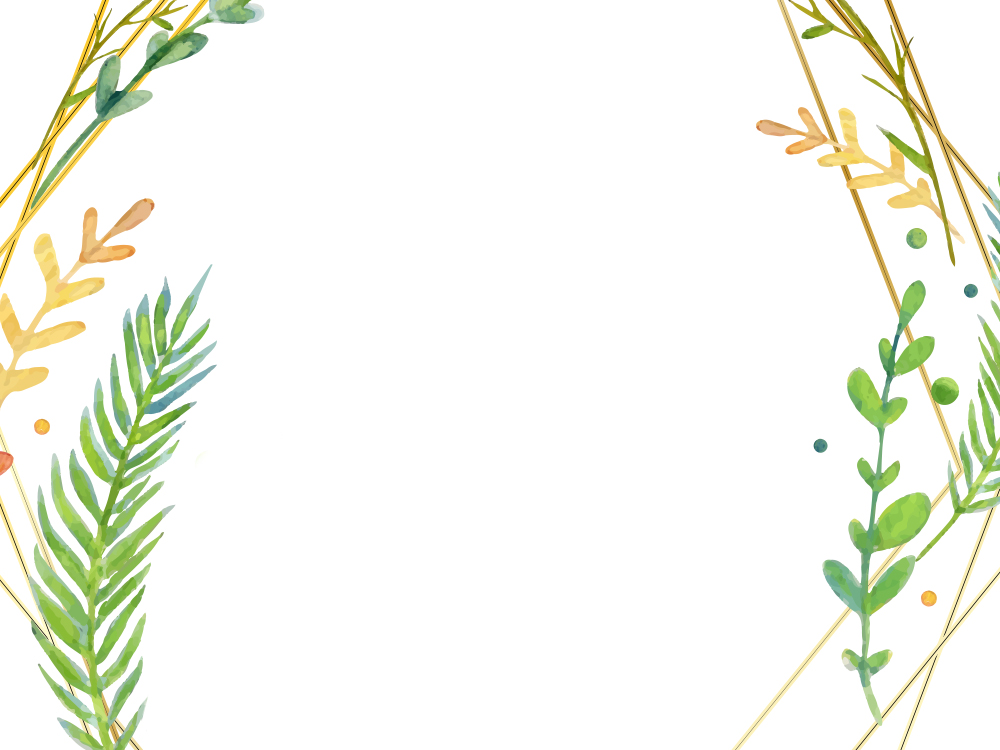 DAVID HABÍA APRENDIDO UNA LECCIÓN QUE TODOS NOSOTROS DEBEMOS APRENDER: PODEMOS CONFIAR EN EL DIOS QUE NOS DICE: “SÍGUEME”.
[Speaker Notes: El tiempo pasó muy lentamente. David continuó cuidando las ovejas de su padre Isaí. Entonces un día, Isaí envía a David a ver cómo la están pasando sus hermanos que se encuentran peleando en el ejército de Saúl. Antes de mucho, David se encuentra con la realidad de un belicoso gigante que grita maldiciones en contra de Dios en la otra orilla del valle que separa a los dos ejércitos guerreros. Muy disgustado, David le asegura al rey que el Dios que siempre estuvo con él mientras protegía a las ovejas de los leones y los osos, es el mismo Dios que estará a su lado al enfrentar valientemente al gigante. Como podemos ver, David había aprendido una lección que todos nosotros debemos aprender: Podemos confiar en el Dios que nos dice: “¡Sígueme!”]
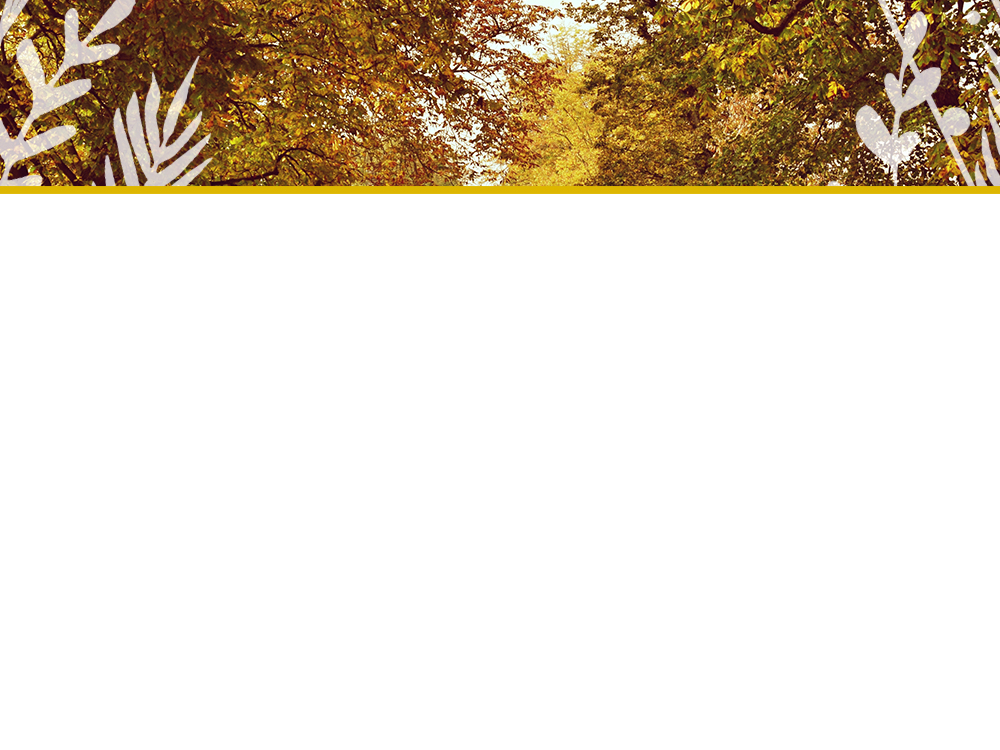 ELEGIR
Aun a pesar de las dificultades, David elige creer que puede confiar en Aquél que lo llamó en un principio. De la misma manera como David llamaba a sus ovejas y ellas acudían a él, David escuchaba también la voz de su Pastor y lo seguía adondequiera que el Pastor lo guiaba. De la misma manera como sus ovejas confiaban en él, así David podía confiar en su divino Pastor.
[Speaker Notes: David mata al gigante Goliath y regresa a su casa otra vez a atender las ovejas de su padre. De vez en cuando es llamado al palacio a tocar su arpa a fin de tranquilizar la mente ansiosa del perturbado rey, hasta que un día el rey Saúl toma en su mano una jabalina y trata de matarlo con ella. David huye por su vida y durante los siguientes años, que son varios, se esconde del rey Saúl. En cuevas, entre extranjeros que adoran ídolos, David sufre momentos de desesperanza en los cuales clama al Señor: “¿Por qué, mi Señor? ¿En dónde te encuentras? Tú enviaste a un profeta a ungirme como rey; y, sin embargo, me encuentro aquí, escondido en cuevas. ¿En dónde estás, Señor?” 
 
Pero, aun a pesar de las dificultades, David elige creer que puede confiar en Aquél que lo llamó en un principio. De la misma manera como David llamaba a sus ovejas y ellas acudían a él, David escuchaba también la voz de su Pastor y lo seguía adondequiera que el Pastor lo guiaba. De la misma manera como sus ovejas confiaban en él, así David podía confiar en su divino Pastor. 
 
Finalmente, el joven pastor llega a ser rey de Israel y Dios dice que es un hombre conforme a su propio corazón divino. A pesar de los serios errores que David cometió como rey de Israel, y a pesar de los pecados que cometió David, siempre amó a su Dios y siguió a su Pastor divino.]
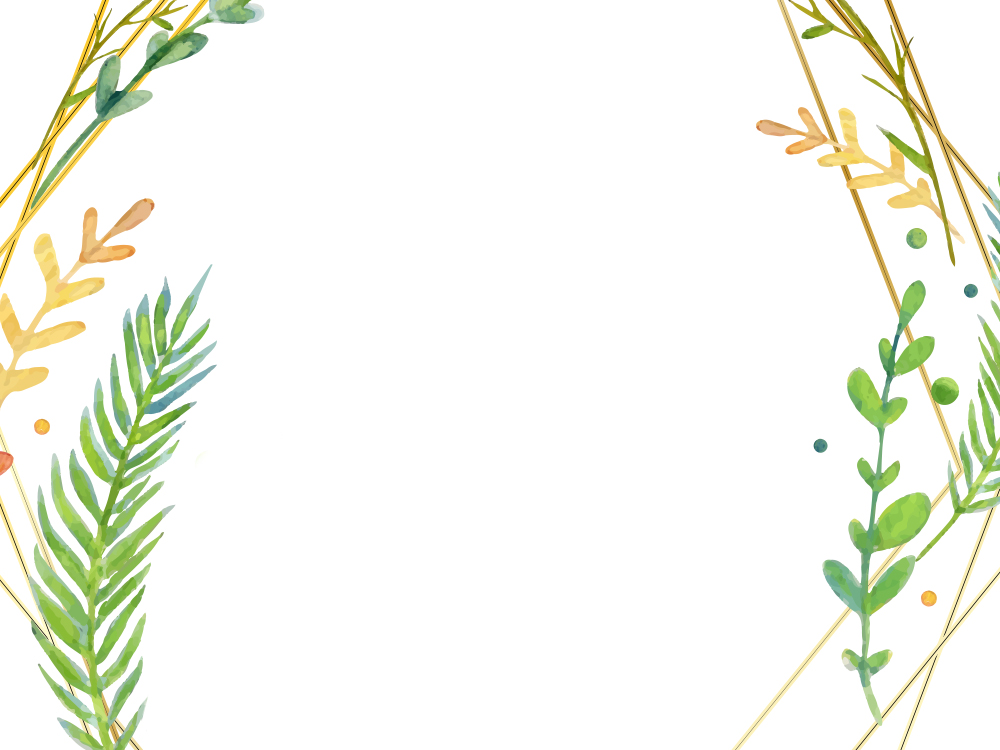 “Entonces lo rodearon los judíos y le preguntaron: ‘¿Hasta cuándo vas a tenernos en suspenso? Si tú eres el Cristo, dínoslo con franqueza’”  					(versículo 24).
[Speaker Notes: Finalmente, el joven pastor llega a ser rey de Israel y Dios dice que es un hombre conforme a su propio corazón divino. A pesar de los serios errores que David cometió como rey de Israel, y a pesar de los pecados que cometió David, siempre amó a su Dios y siguió a su Pastor divino. 

Centenares de años después de la muerte de David, en un helado día de invierno, Jesús se encuentra caminando a lo largo del pórtico en el glorioso templo construido por el rey Salomón, hijo de David. Jesús está ahora rodeado de muchas personas curiosas y muchas otras personas más que están buscando una razón para destruirlo a él (ver Juan 10:22-39). “Entonces lo rodearon los judíos y le preguntaron: ‘¿Hasta cuándo vas a tenernos en suspenso? Si tú eres el Cristo, dínoslo con franqueza’”  (versículo 24).]
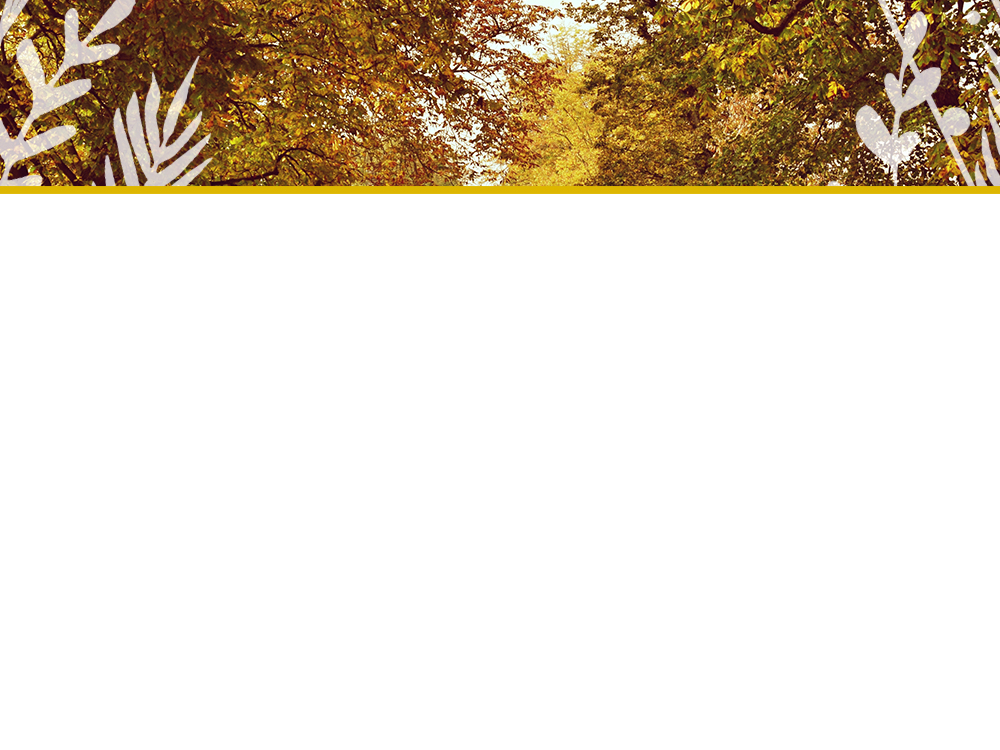 ESCUCHAR
“Ya se los he dicho a ustedes, y no lo creen. Las obras que hago en nombre de mi Padre son las que me acreditan,  pero ustedes no creen porque no son de mi rebaño.  Mis ovejas oyen mi voz; yo las conozco y ellas me siguen.  Yo les doy vida eterna, y nunca perecerán, ni nadie podrá arrebatármelas de la mano” (versículos 25 al 28).
[Speaker Notes: Y Jesús les respondió: “—Ya se los he dicho a ustedes, y no lo creen. Las obras que hago en nombre de mi Padre son las que me acreditan,  pero ustedes no creen porque no son de mi rebaño.  Mis ovejas oyen mi voz; yo las conozco y ellas me siguen.  Yo les doy vida eterna, y nunca perecerán, ni nadie podrá arrebatármelas de la mano” (versículos 25 al 28).
 
Entonces, aquellos hijos de Abrahán, el pueblo elegido de Dios, se agacharon para recoger piedras del suelo y apedrear a su Mesías. Pero Jesús está tomado de la mano de su Padre y nadie puede arrebatárselo de su mano si no es la voluntad de su Padre. Jesús confía en su Padre. Jesús conoce la voluntad de su Padre porque va cada día a comunicarse con él. Jesús sabe reconocer el sonido de la voz de su Padre.]
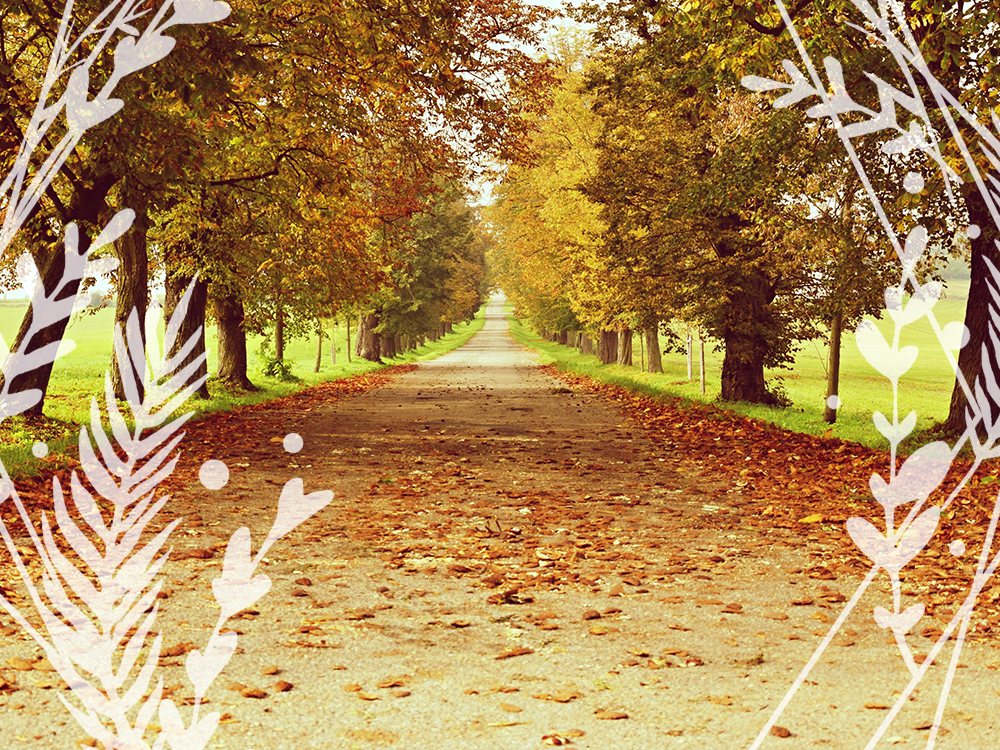 ¿Y qué acerca de nosotros? ¿Podemos nosotros reconocer su voz? ¿Escuchamos su voz por encima del alboroto de la existencia? ¿Podemos escuchar el susurro de su voz a través de las muchas distracciones de este mundo? ¿A través de los gigantes con que nos enfrentamos en nuestro camino? ¿Dentro de las oscuras cuevas que son tan frecuentemente parte de nuestra jornada? ¿Nos desesperamos, como David, por no poder todavía llegar hasta el palacio?
[Speaker Notes: ¿Y qué acerca de nosotros? ¿Podemos nosotros reconocer su voz? ¿Escuchamos su voz por encima del alboroto de la existencia? ¿Podemos escuchar el susurro de su voz a través de las muchas distracciones de este mundo? ¿A través de los gigantes con que nos enfrentamos en nuestro camino? ¿Dentro de las oscuras cuevas que son tan frecuentemente parte de nuestra jornada? ¿Nos desesperamos, como David, por no poder todavía llegar hasta el palacio?]
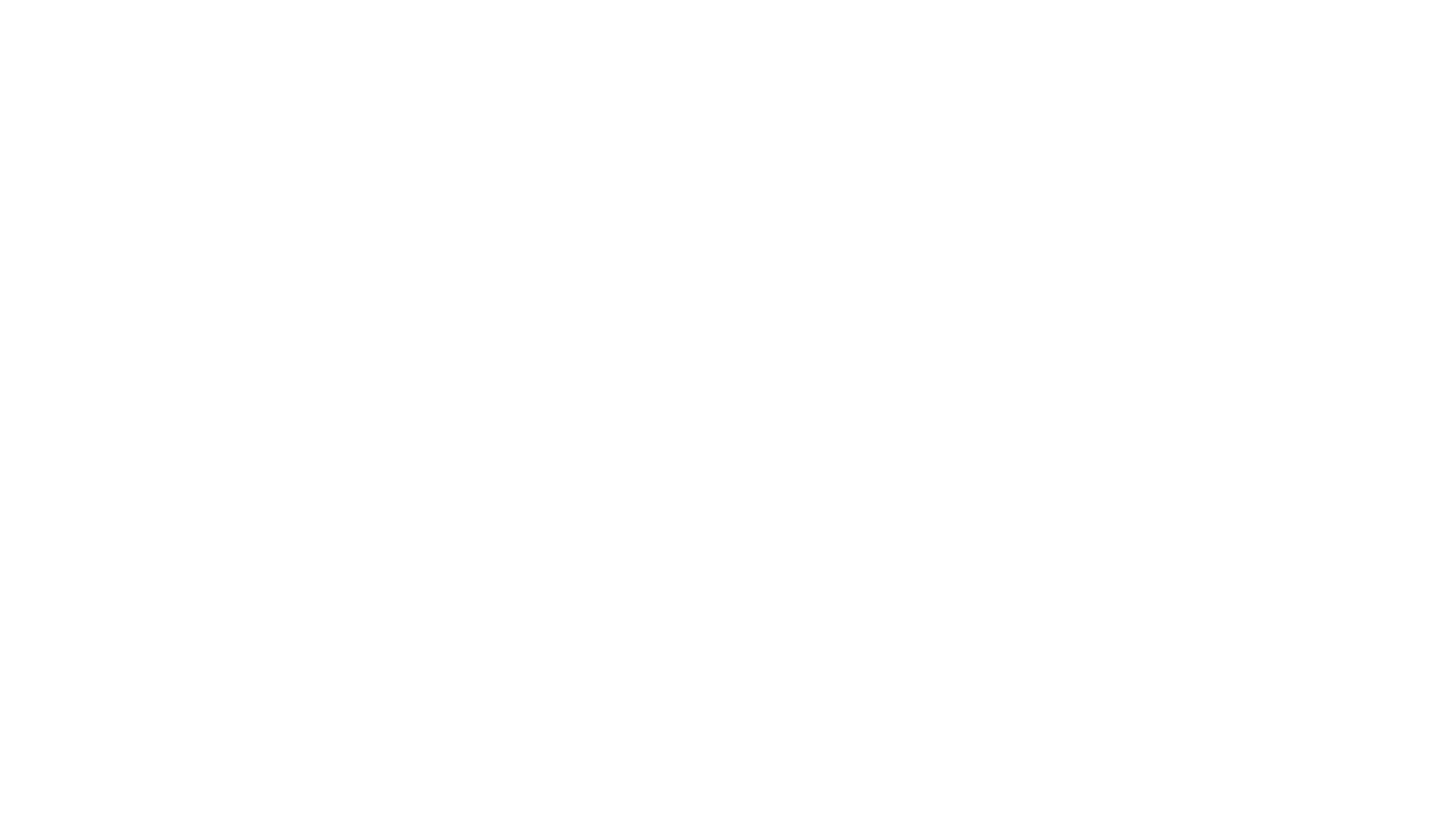 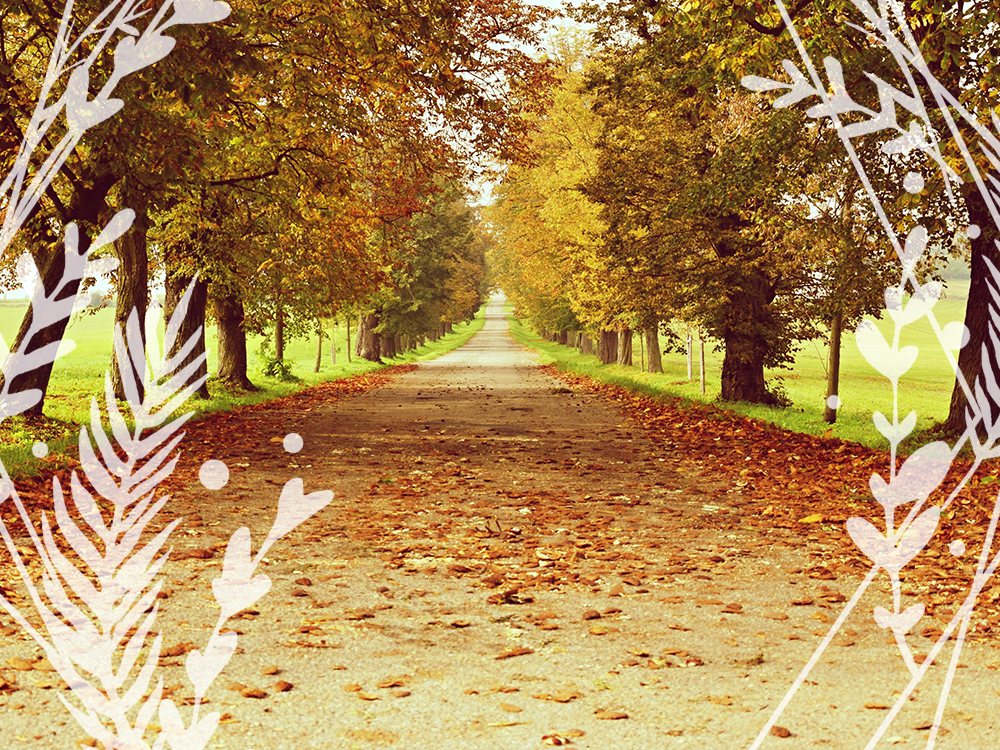 Como Jesús y como David, debemos escuchar la voz de nuestro Pastor, porque esa es la única manera como podemos aprender a confiar en él cuando nos dice: “¡Sígueme!” Y podemos escuchar su voz en el quieto lugar de oración, “cuando”, dice Elena G. White, “todas las demás voces quedan acalladas, y en la quietud esperamos delante de él, el silencio del alma hace más distinta la voz de Dios” (Elena G. White, El Deseado de todas las gentes, p. 331. 
¿Conocemos esa su voz? ¿Podemos reconocer la voz de nuestro Pastor?  Y cuando el Pastor habla, ¿podemos escuchar y sentir su amor por nosotros y confiar en que podemos seguirle a dondequiera que él nos dirija?
[Speaker Notes: Como Jesús y como David, debemos escuchar la voz de nuestro Pastor, porque esa es la única manera como podemos aprender a confiar en él cuando nos dice: “¡Sígueme!” Y podemos escuchar su voz en el quieto lugar de oración, “cuando”, dice Elena G. White, “todas las demás voces quedan acalladas, y en la quietud esperamos delante de él, el silencio del alma hace más distinta la voz de Dios”. ¿Conocemos esa su voz? ¿Podemos reconocer la voz de nuestro Pastor?  Y cuando el Pastor habla, ¿podemos escuchar y sentir su amor por nosotros y confiar en que podemos seguirle a dondequiera que él nos dirija? 
Elena G. White, El Deseado de todas las gentes, p. 331.]
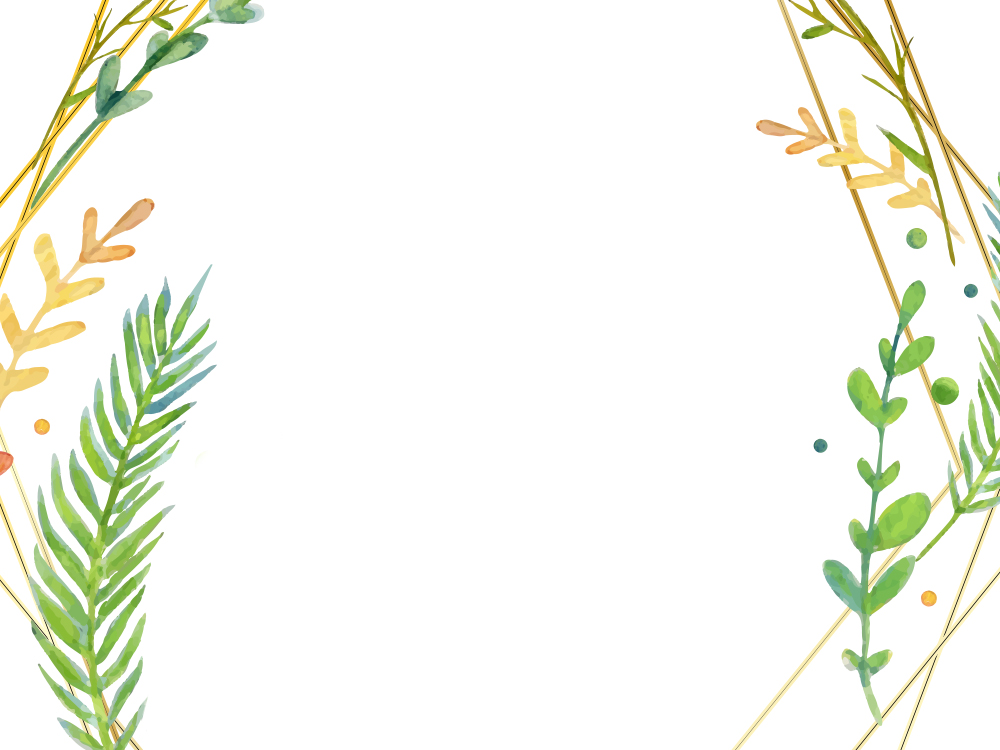 CONFIAR
¿Podemos reconocer la voz de nuestro Pastor?  Y, cuando el Pastor habla, ¿podemos escuchar y sentir su amor por nosotros y confiar en que podemos seguirle a dondequiera que él nos dirija?
[Speaker Notes: ¿Conocemos esa su voz? ¿Podemos reconocer la voz de nuestro Pastor?  Y, cuando el Pastor habla, ¿podemos escuchar y sentir su amor por nosotros y confiar en que podemos seguirle a dondequiera que él nos dirija?]
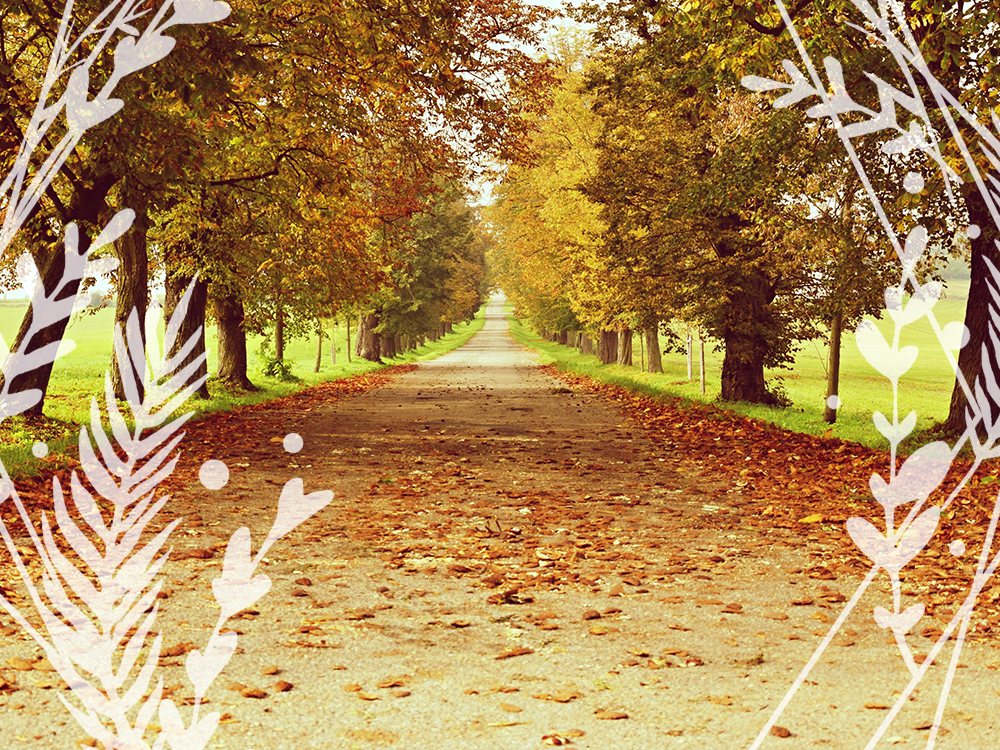 “No temas, que yo te he redimido; te he llamado por tu nombre; tú eres mío.  Cuando cruces las aguas, yo estaré contigo; cuando cruces los ríos, no te cubrirán sus aguas; cuando camines por el fuego, no te quemarás ni te abrasarán las llamas.  Yo soy el Señor, tu Dios, el Santo de Israel, tu Salvador. . . Porque te amo y eres ante mis ojos precioso y digno de honra.  No temas, porque yo estoy contigo’” (Isaías 43:1–5, NVI).
[Speaker Notes: “No temas, que yo te he redimido; te he llamado por tu nombre; tú eres mío.  Cuando cruces las aguas, yo estaré contigo; cuando cruces los ríos, no te cubrirán sus aguas; cuando camines por el fuego, no te quemarás ni te abrasarán las llamas.  Yo soy el Señor, tu Dios, el Santo de Israel, tu Salvador. . .Porque te amo y eres ante mis ojos precioso y digno de honra.  No temas, porque yo estoy contigo’” (Isaías 43:1–5, NVI).]
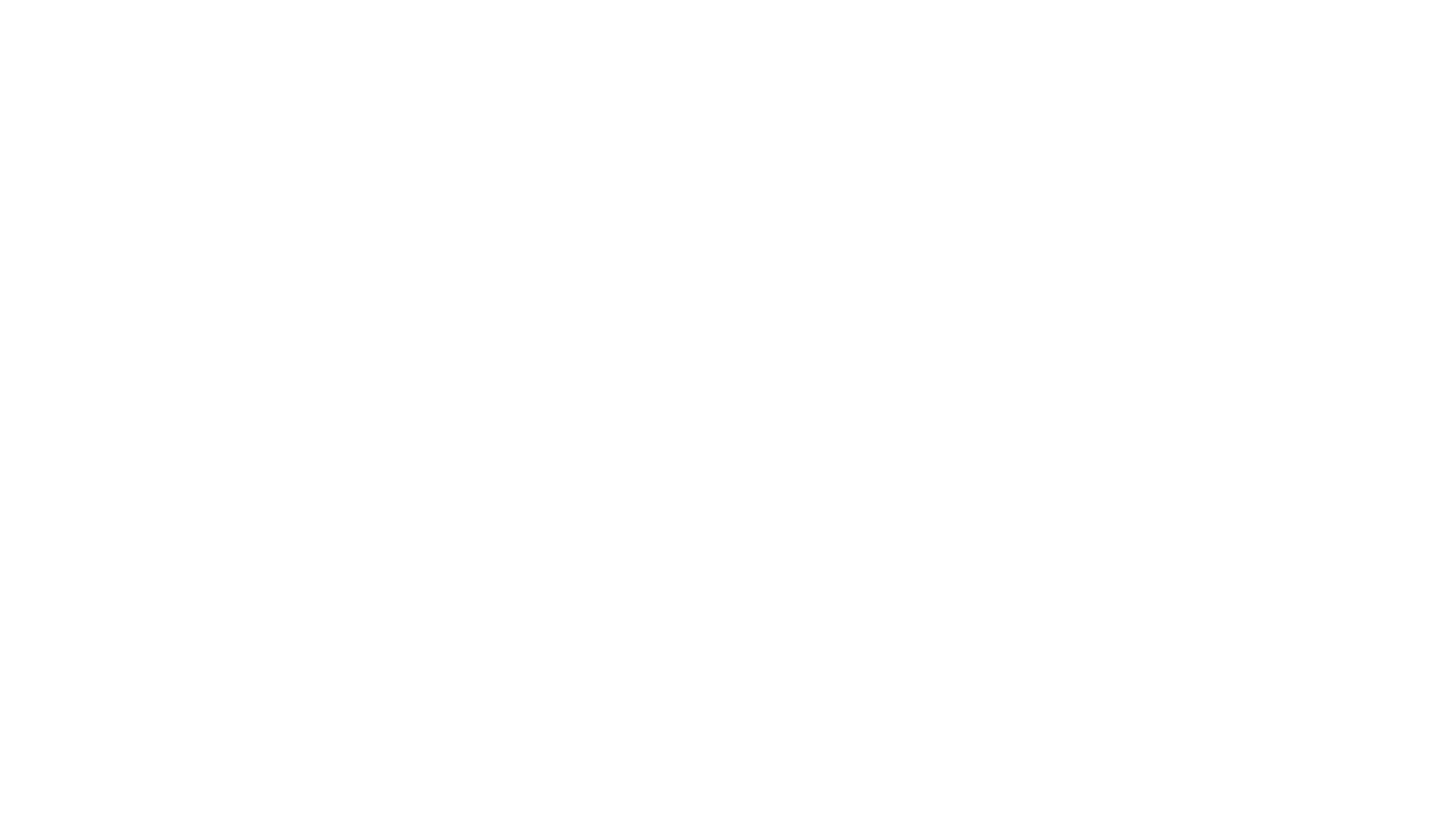 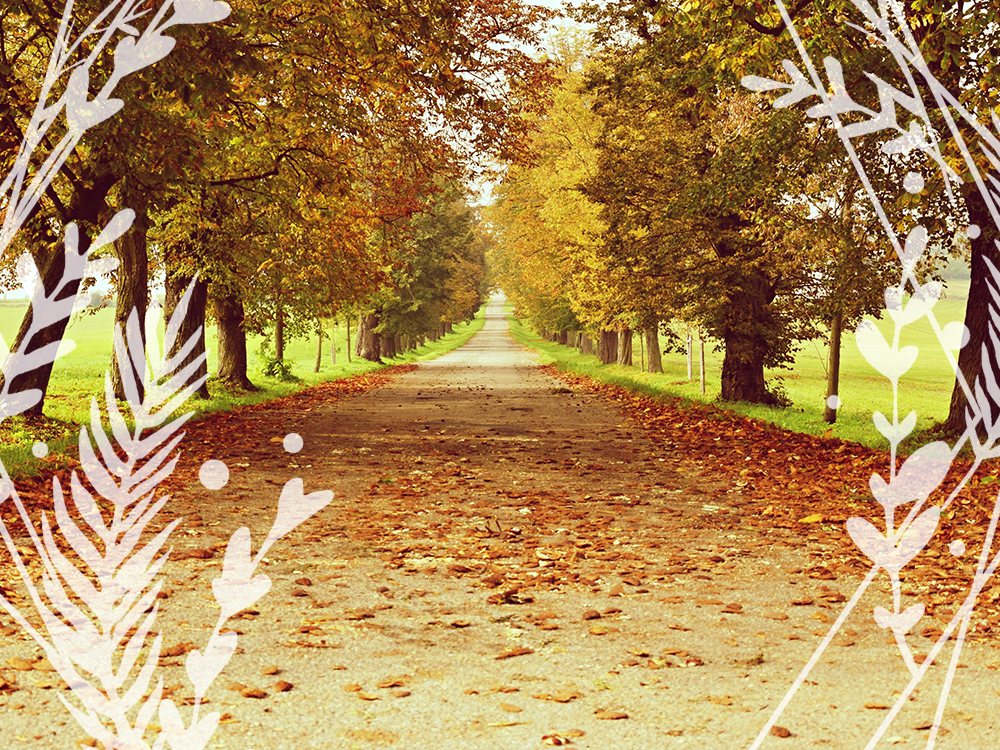 “¡ESTE ES NUESTRO DIOS ETERNO! ¡ÉL NOS GUIARÁ PARA SIEMPRE!” 
(SALMO 48:14, NVI).
¡SÍ! PODEMOS CONFIAR EN DIOS CUANDO NOS DICE  “SÍGUEME”
[Speaker Notes: “¡ESTE ES NUESTRO DIOS ETERNO! ¡ÉL NOS GUIARÁ PARA SIEMPRE!” (SALMO 48:14, NVI). ¡SÍ! PODEMOS CONFIAR EN DIOS CUANDO NOS DICE  “SÍGUEME”]